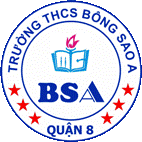 CÂU TRẦN THUẬT ĐƠN
I. CÂU TRẦN THUẬT ĐƠN LÀ GÌ ?
CÁC CÂU SAU DÙNG LÀM GÌ ? (MỤC ĐÍCH NÓI)
(1) Chưa nghe hết câu, tôi đã hếch răng lên, xì một
hơi rõ dài.
 Kể
(2) Rồi, với bộ điệu khinh khỉnh, tôi mắng :
 Kể
(3) Hức !
 Biểu cảm
 Hỏi
(4) Thông ngách sang nhà ta ?
 Bộc lộ thái độ
(5) Dễ nghe nhỉ !
 Tả + Nhận xét
(6) Chú mày hôi như cú mèo thế này, ta nào chịu...
 Cầu khiến
(7) Thôi, im cái điệu hát mưa dầm sùi sụt ấy đi.
 Bộc lộ thái độ
(8) Đào tổ nông thì cho chết !
(9) Tôi về, không một chút bận tâm.
 Kể
I. CÂU TRẦN THUẬT ĐƠN LÀ GÌ ?
CHỦ NGỮ
VỊ NGỮ
đã hếch răng lên, xì một hơi...
Tôi
 1 CN – 2 VN
Tôi
mắng.
 1 CN – 1 VN
Chú mày
hôi như cú mèo thế này,
ta
nào chịu được.
 2 CN – 2 VN
về, không một chút bận tâm
Tôi
 1 CN – 2 VN
I. CÂU TRẦN THUẬT ĐƠN LÀ GÌ ?
- Là câu do 1 cụm C – V tạo thành :
        * CN / VN
        * CN1, CN2... / VN
        * CN / VN1, VN2...
- Mục đích : dùng để
        * Giới thiệu (là...)
        * Kể
        * Tả
        * Nêu ý kiến
1/101
II. LUYỆN TẬP
(1) Ngày thứ năm trên đảo Cô Tô  là một ngày trong trẻo, sáng sủa.
 Tả
(2) Từ khi có vịnh Bắc Bộ và từ khi quần đảo Cô Tô [...] thì sau mỗi lần  

        dông bão, bao giờ bầu trời Cô Tô  cũng trong sáng như vậy.
 Nêu ý kiến, nhận xét
(3) Cây trên núi đảo  lại thêm xanh mượt, nước biển  lại lam biếc đặm đà

        hơn hết cả mọi khi, và cát  lại vàng giòn hơn nữa.
(4) Và nếu cá  có vắng tăm biệt tích.... , thì nay lưới  càng thêm nặng...